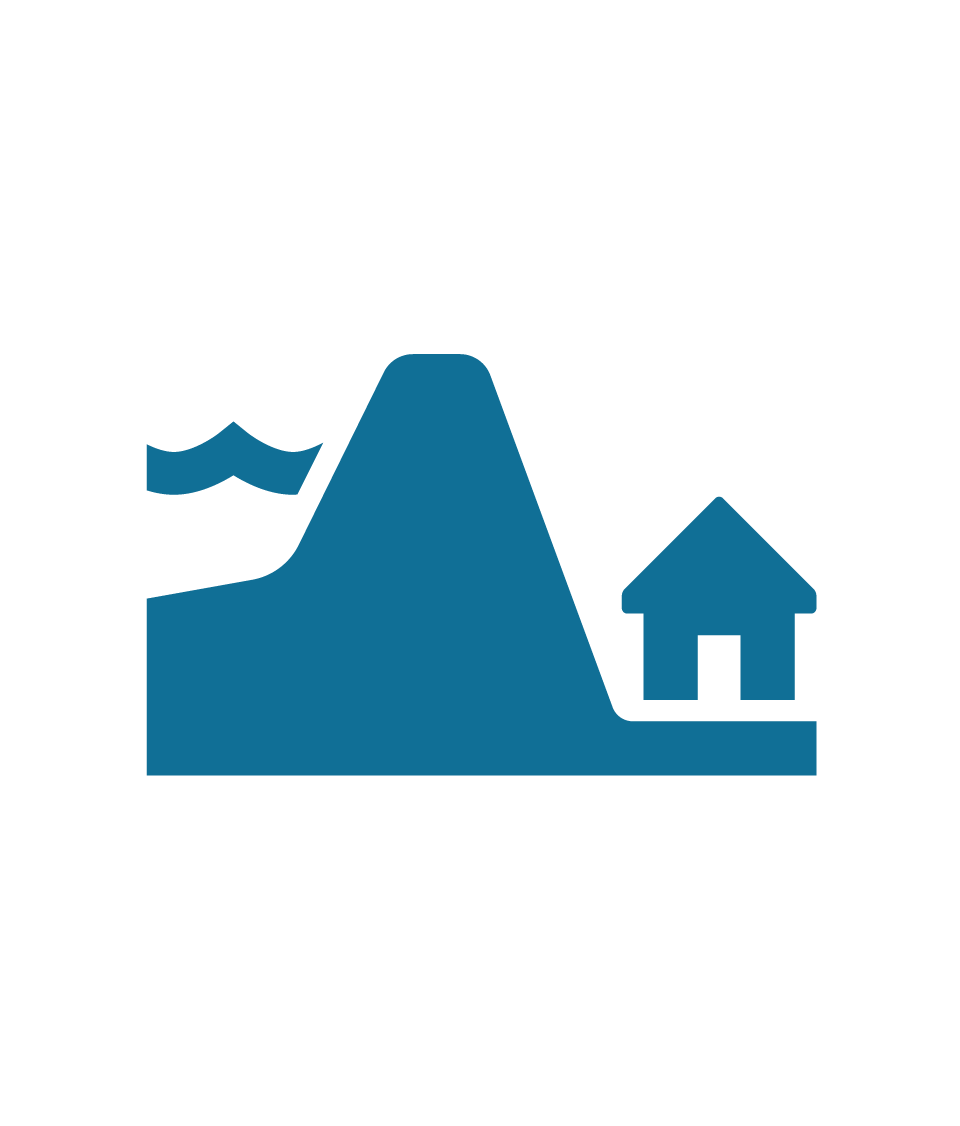 Normering waterveiligheid
Normering waterveiligheid
2
[Speaker Notes: Een circulaire economie is een economisch systeem dat de herbruikbaarheid van producten en grondstoffen en het behoud van natuurlijke hulpbronnen als uitgangspunt neemt en waardecreatie in iedere schakel van het systeem nastreeft.]
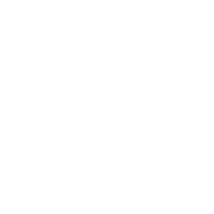 Aanleiding
3
[Speaker Notes: Een circulaire economie is een economisch systeem dat de herbruikbaarheid van producten en grondstoffen en het behoud van natuurlijke hulpbronnen als uitgangspunt neemt en waardecreatie in iedere schakel van het systeem nastreeft.]
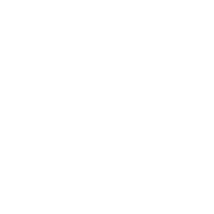 Afspraken - introductie
4
[Speaker Notes: Een circulaire economie is een economisch systeem dat de herbruikbaarheid van producten en grondstoffen en het behoud van natuurlijke hulpbronnen als uitgangspunt neemt en waardecreatie in iedere schakel van het systeem nastreeft.]
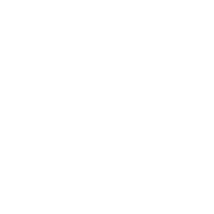 Afspraken - verdieping
5
[Speaker Notes: Een circulaire economie is een economisch systeem dat de herbruikbaarheid van producten en grondstoffen en het behoud van natuurlijke hulpbronnen als uitgangspunt neemt en waardecreatie in iedere schakel van het systeem nastreeft.]
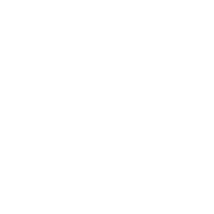 Afspraken - verdieping
6
[Speaker Notes: Een circulaire economie is een economisch systeem dat de herbruikbaarheid van producten en grondstoffen en het behoud van natuurlijke hulpbronnen als uitgangspunt neemt en waardecreatie in iedere schakel van het systeem nastreeft.]
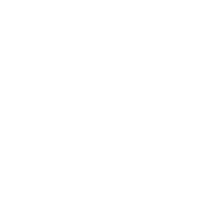 Beoordeling - introductie
7
[Speaker Notes: Een circulaire economie is een economisch systeem dat de herbruikbaarheid van producten en grondstoffen en het behoud van natuurlijke hulpbronnen als uitgangspunt neemt en waardecreatie in iedere schakel van het systeem nastreeft.]
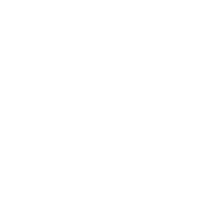 Beoordeling - verdieping
8
[Speaker Notes: Een circulaire economie is een economisch systeem dat de herbruikbaarheid van producten en grondstoffen en het behoud van natuurlijke hulpbronnen als uitgangspunt neemt en waardecreatie in iedere schakel van het systeem nastreeft.]
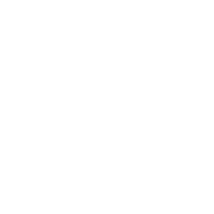 Actie - introductie
9
[Speaker Notes: Een circulaire economie is een economisch systeem dat de herbruikbaarheid van producten en grondstoffen en het behoud van natuurlijke hulpbronnen als uitgangspunt neemt en waardecreatie in iedere schakel van het systeem nastreeft.]
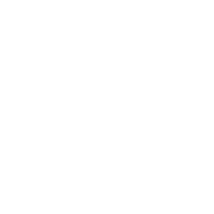 Actie - verdieping
10
[Speaker Notes: Een circulaire economie is een economisch systeem dat de herbruikbaarheid van producten en grondstoffen en het behoud van natuurlijke hulpbronnen als uitgangspunt neemt en waardecreatie in iedere schakel van het systeem nastreeft.]
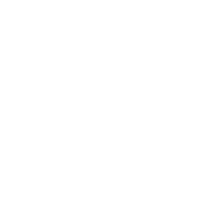 Resultaat - introductie
11
[Speaker Notes: Een circulaire economie is een economisch systeem dat de herbruikbaarheid van producten en grondstoffen en het behoud van natuurlijke hulpbronnen als uitgangspunt neemt en waardecreatie in iedere schakel van het systeem nastreeft.]
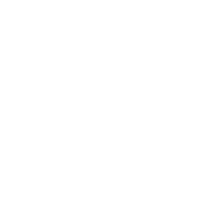 Resultaat - verdieping
12
[Speaker Notes: Een circulaire economie is een economisch systeem dat de herbruikbaarheid van producten en grondstoffen en het behoud van natuurlijke hulpbronnen als uitgangspunt neemt en waardecreatie in iedere schakel van het systeem nastreeft.]